Мамочка и бабушка – 
как я вас люблю!
Проект средней группы «Солнышко»
г. Самара МАДОУ ЦРР д\с № 377 «Эрудит»
Сроки проведения: с 25.02.13 по 07.03.13г.
Подготовила: воспитатель  Инякина Т.П.
ЦЕЛЬ:

Воспитывать чувство глубокой любви и привязанности к самым близким и родным людям – маме и бабушке.


ЗАДАЧИ:
Углубить знания детей о роли мамы и бабушки в их жизни.
Развивать интерес ребенка к своим близким.
Воспитывать доброе, заботливое отношение к родным людям.
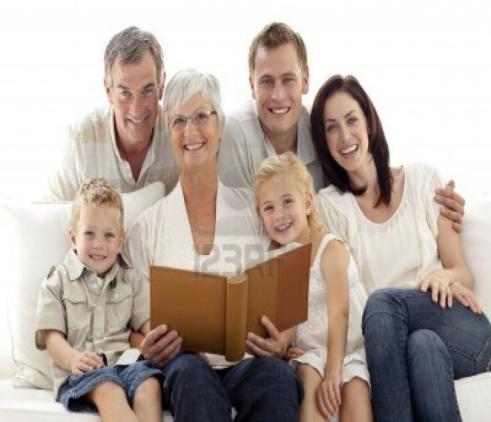 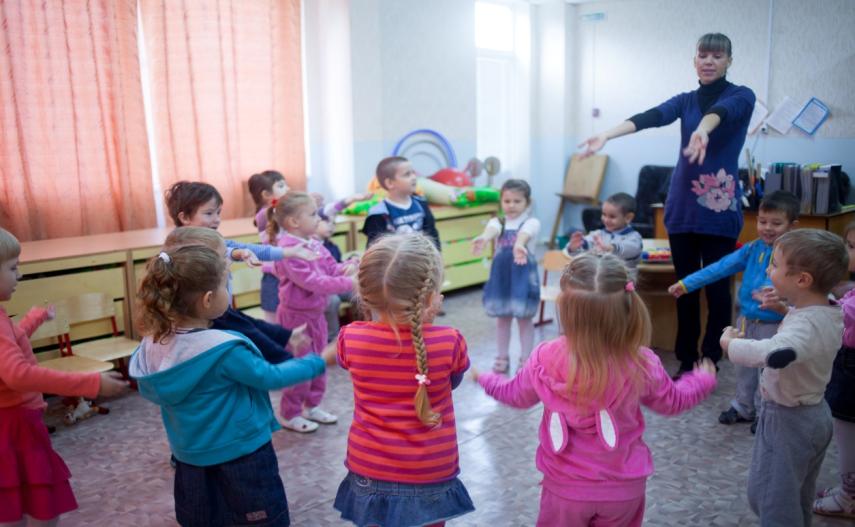 Участники проекта:
☺ Дети 4-5 лет
☺ Воспитатель 
☺ Родители 
☺ Музыкальный                                             руководитель
Этапы
проекта
●Подготовительный
●Основной
●Заключительный
Подготовительный этап
● Подбор иллюстративного материала, худ.произведений по теме, а также форм вознаграждения
●Подготовка выставок
●Разработка дидактической игры
●Привлечение родителей к сбору 
материала для праздника
Основной этап
НОД    «Мамы разные нужны,
                                                       мамы всякие важны»
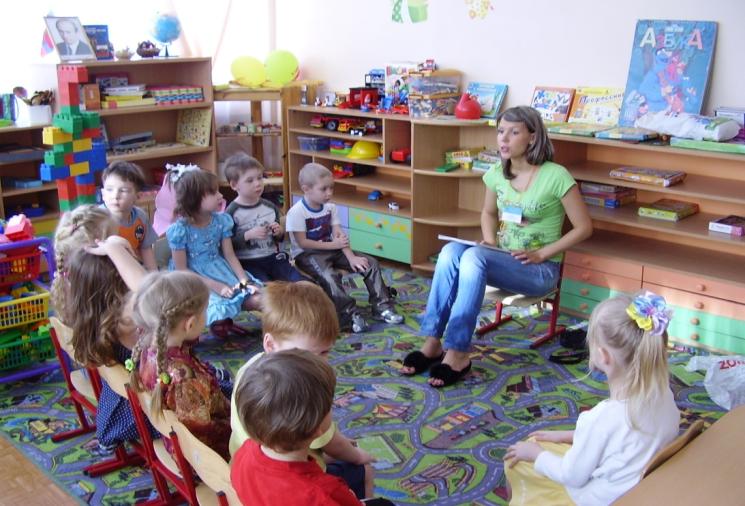 На книжной полке::
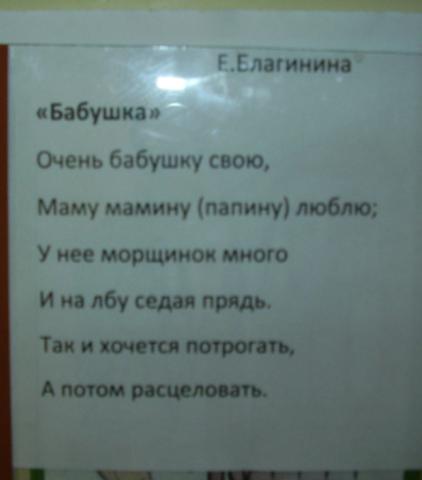 Творческая мастерская
Коллективная открытка 
к 8 марта
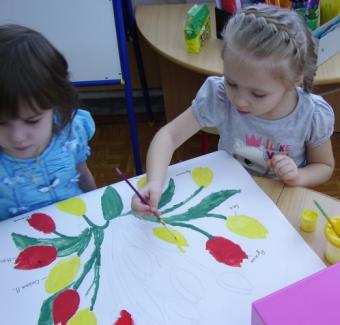 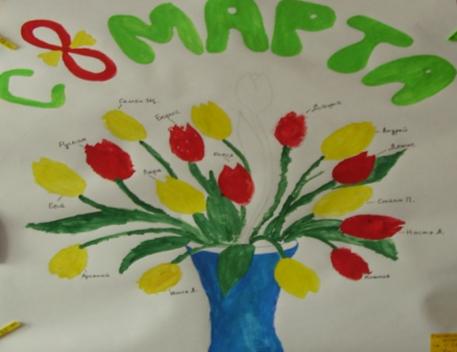 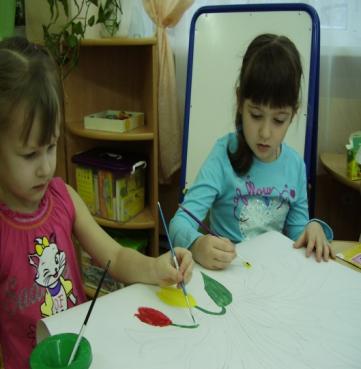 Рисование
Цветы для мамы
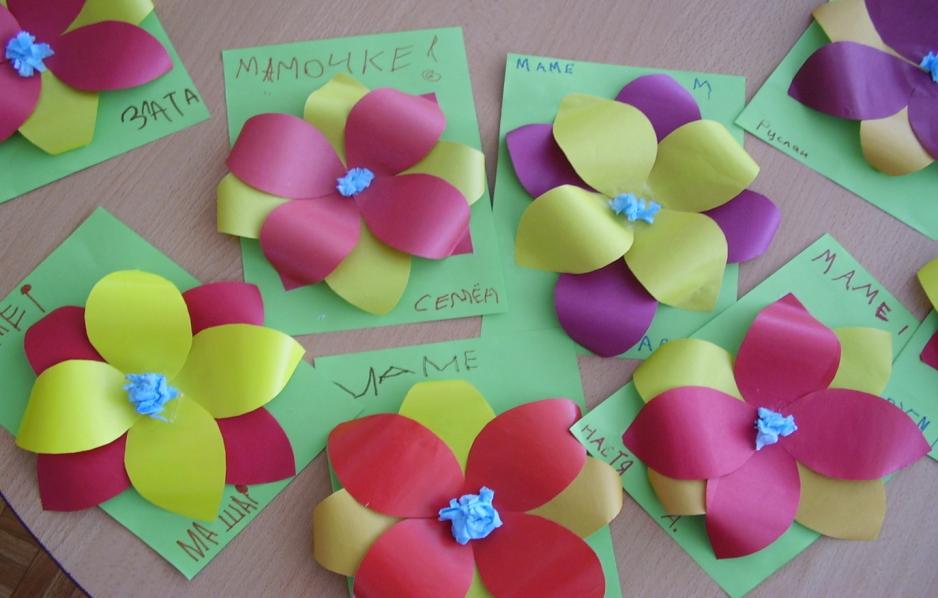 Аппликация
Ваза с цветами для бабушки
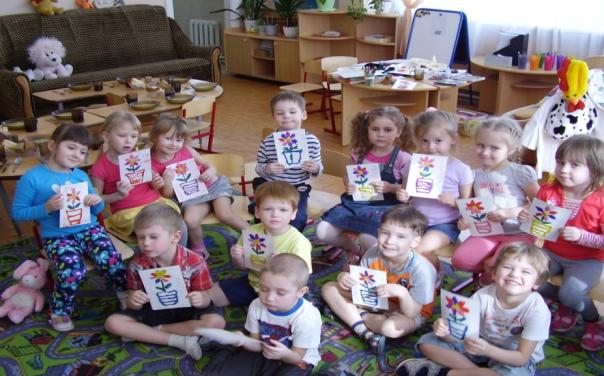 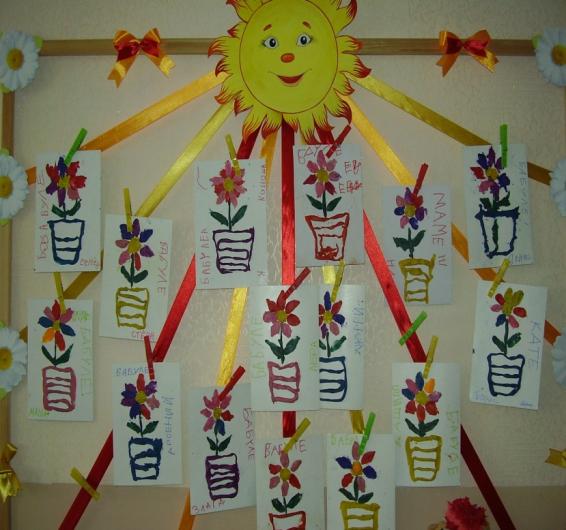 Лепка
Конкурс рисунков
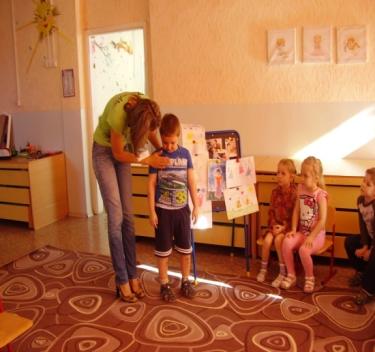 «Бабушка забота»
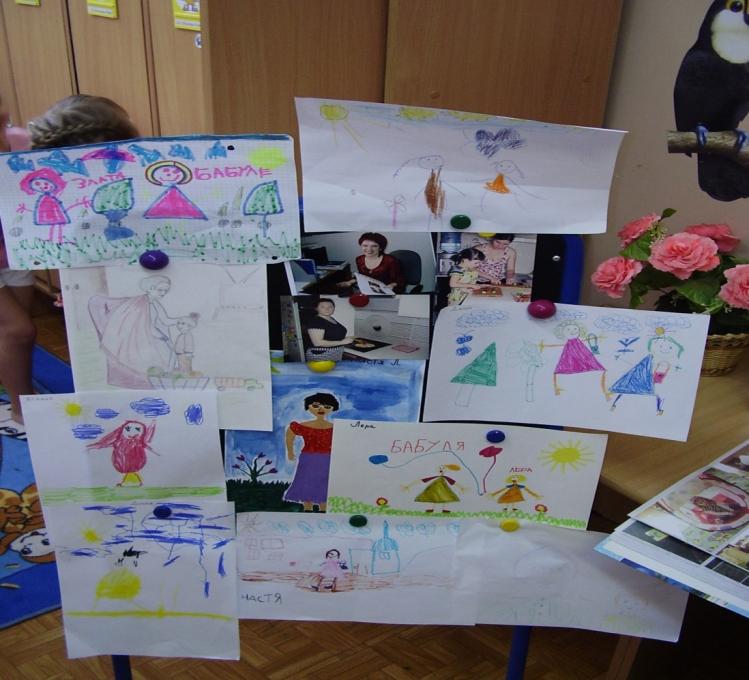 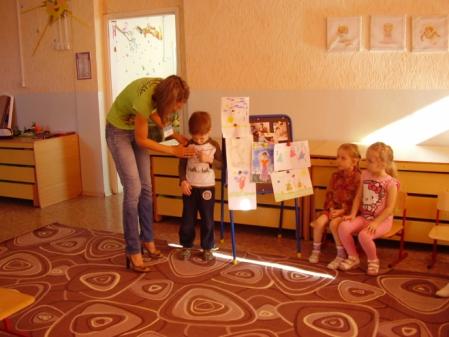 Досуг:
Сюжетно-ролевая игра
«Дочки-матери»
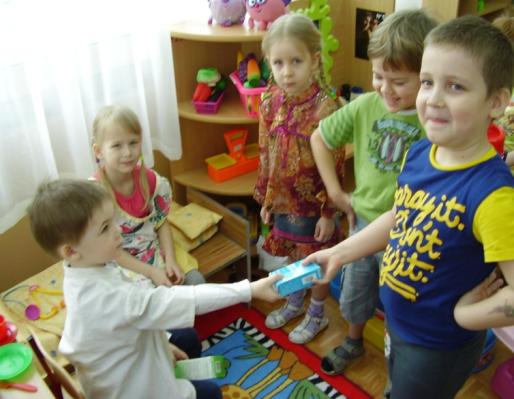 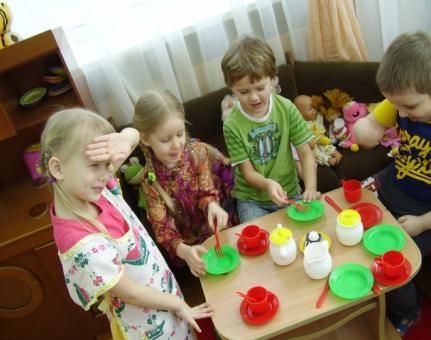 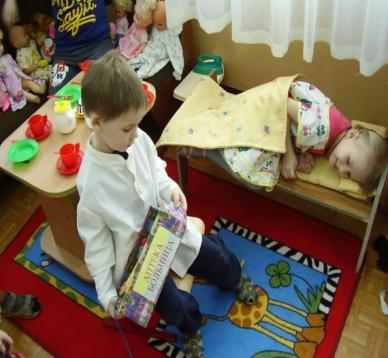 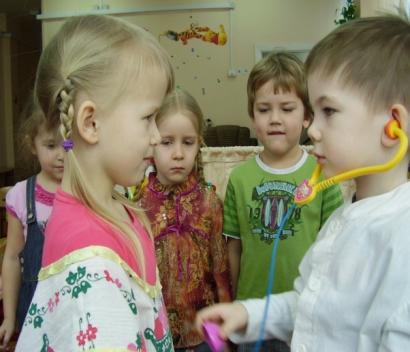 Игра-драматизация по сказке С.Прокофьевой«Сказка про маму»
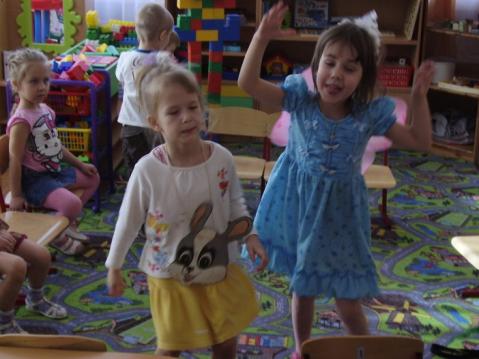 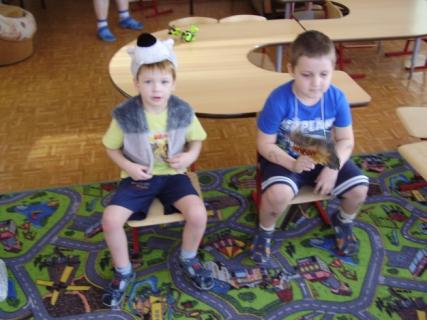 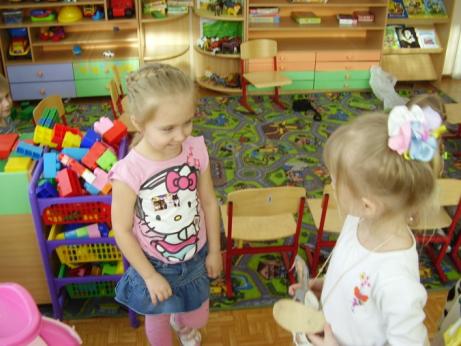 «Назови ласково»словесная игра
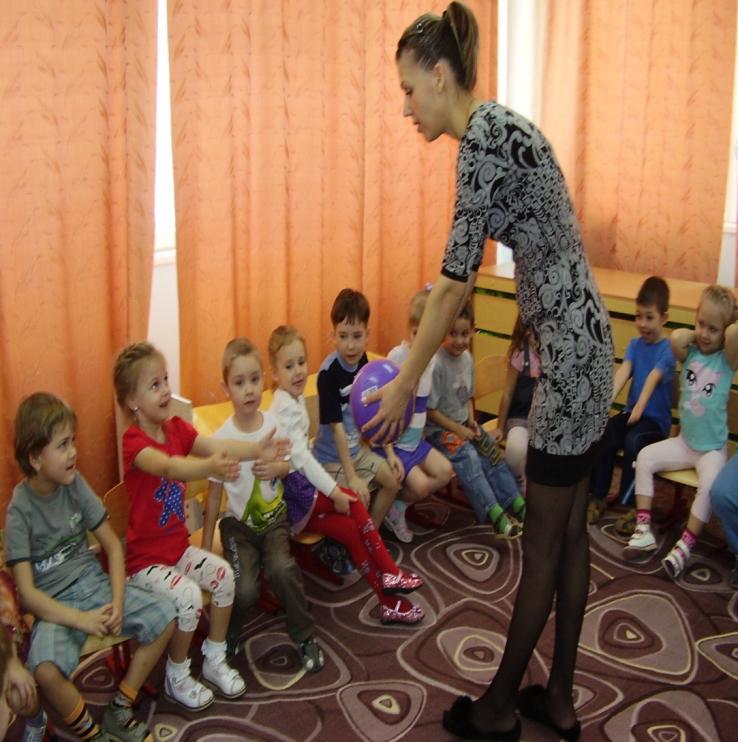 «Найди маму и детеныша»электронно-дидактическая игра
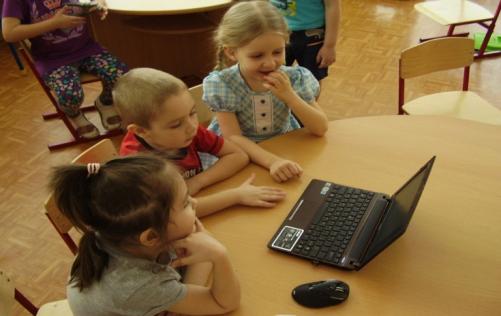 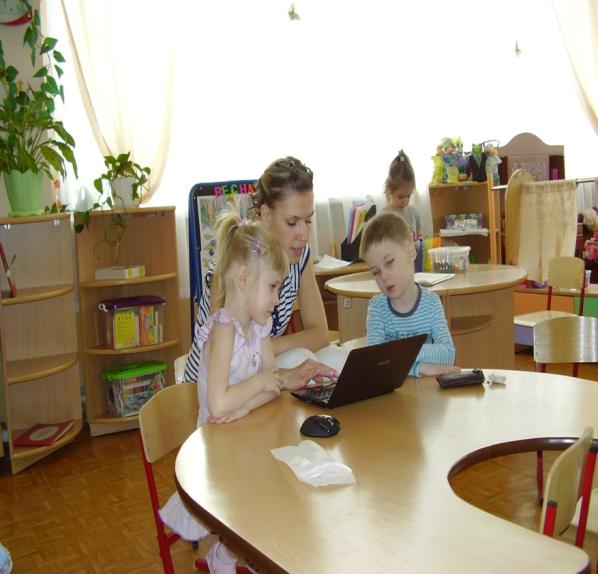 Заключительный этап
Праздник для  мам и бабушек «Этот день – 8 марта!»
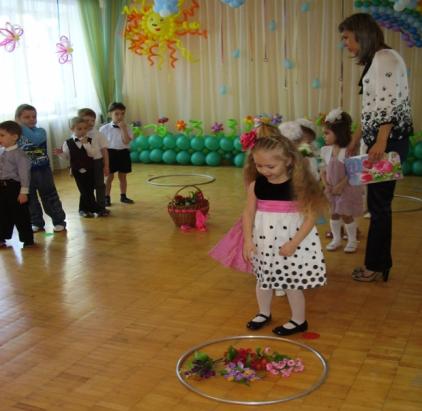 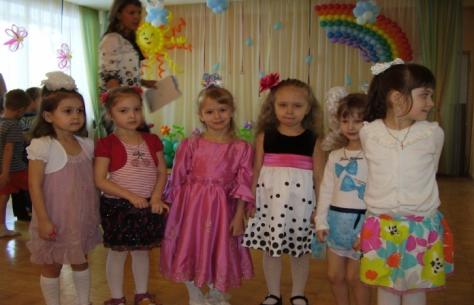 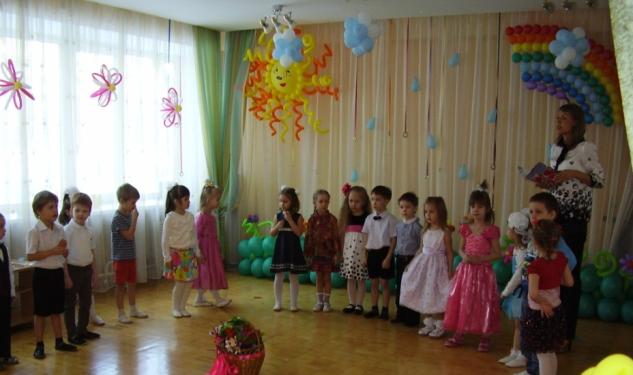